Global Seismology                     CERI-8105
Tu-Th                 1:00-2:25pm
Lab - 3892 Central Ave. (Long building) , Room 110
-----------------------------------------------
Bob Smalley
Office: 3892 Central Ave, Room 103, 678-4929
Office Hours – when I’m in my office.
http://www.ceri.memphis.edu/people/smalley/CERI8105_GlobalSeismology.html

Tue., Sep 28, 2023                                          Meeting 10
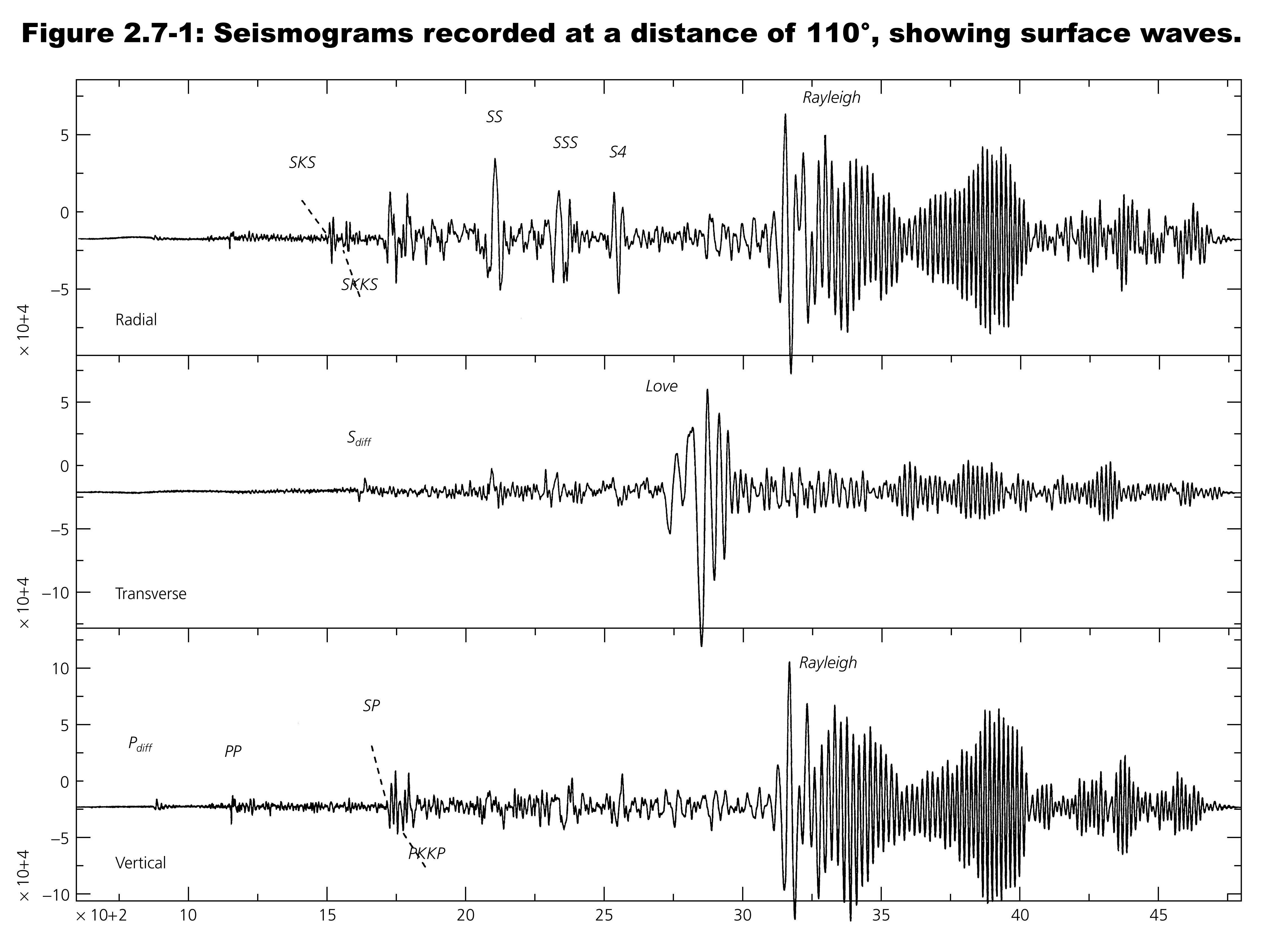 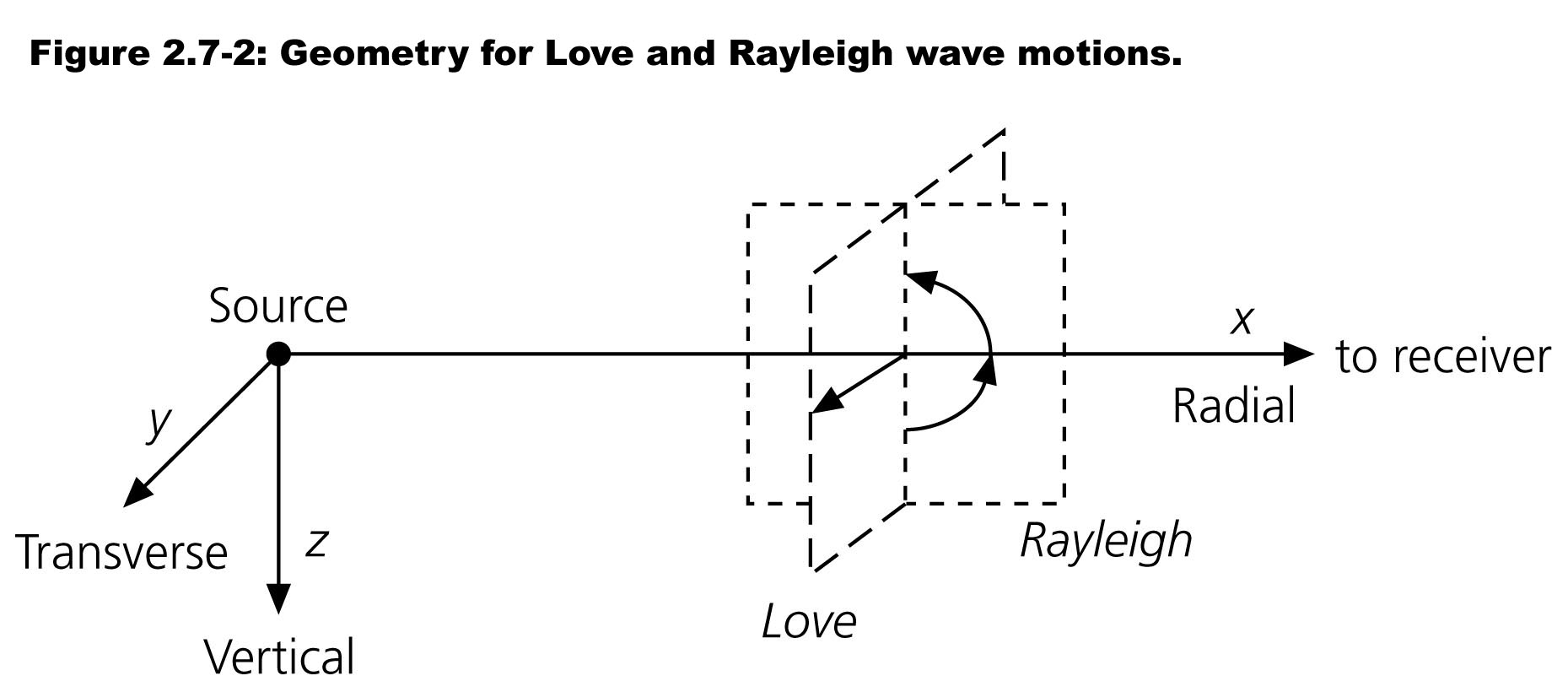 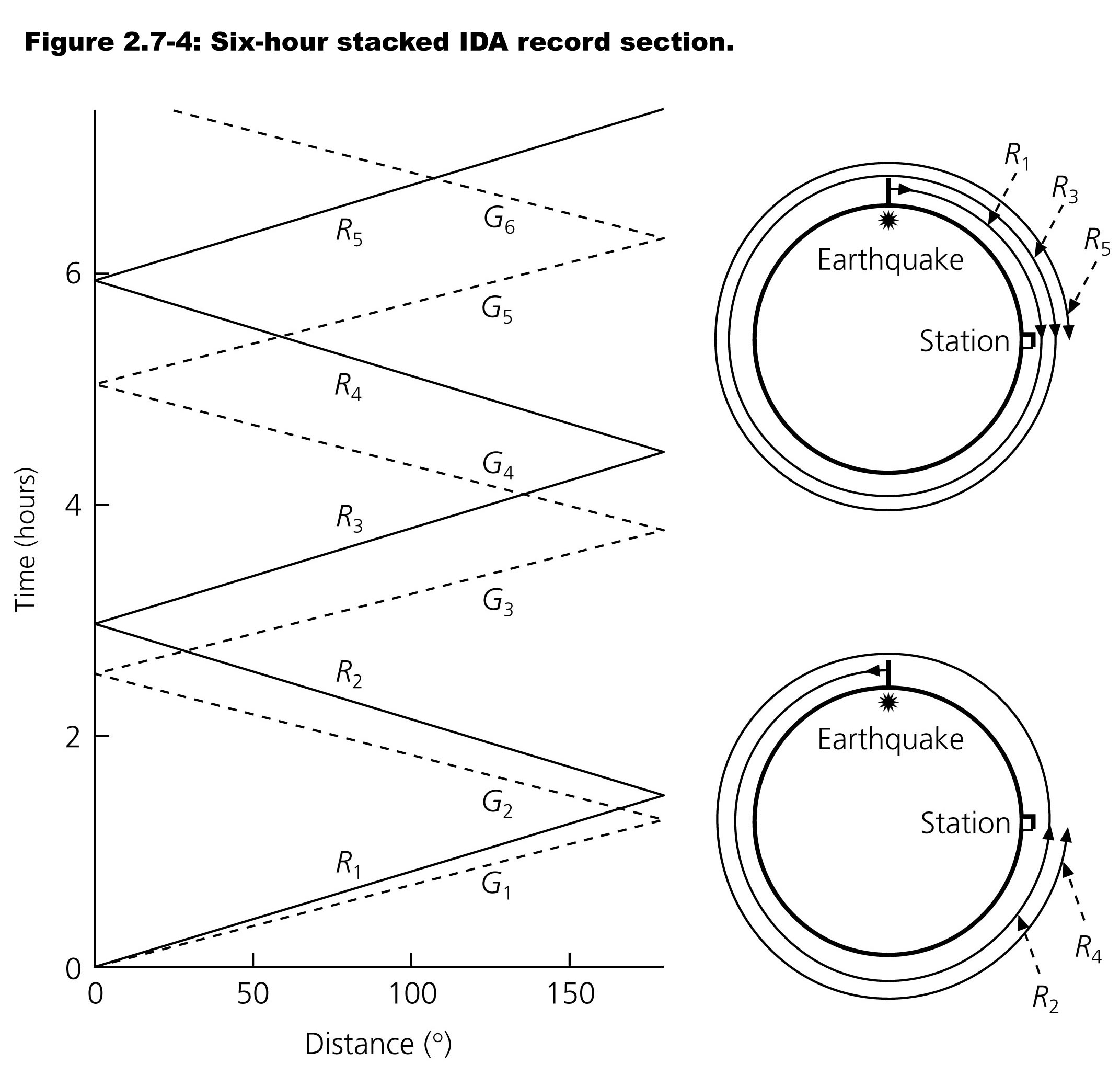 Figure 2.7-3:  Multiple surface waves circle the earth.
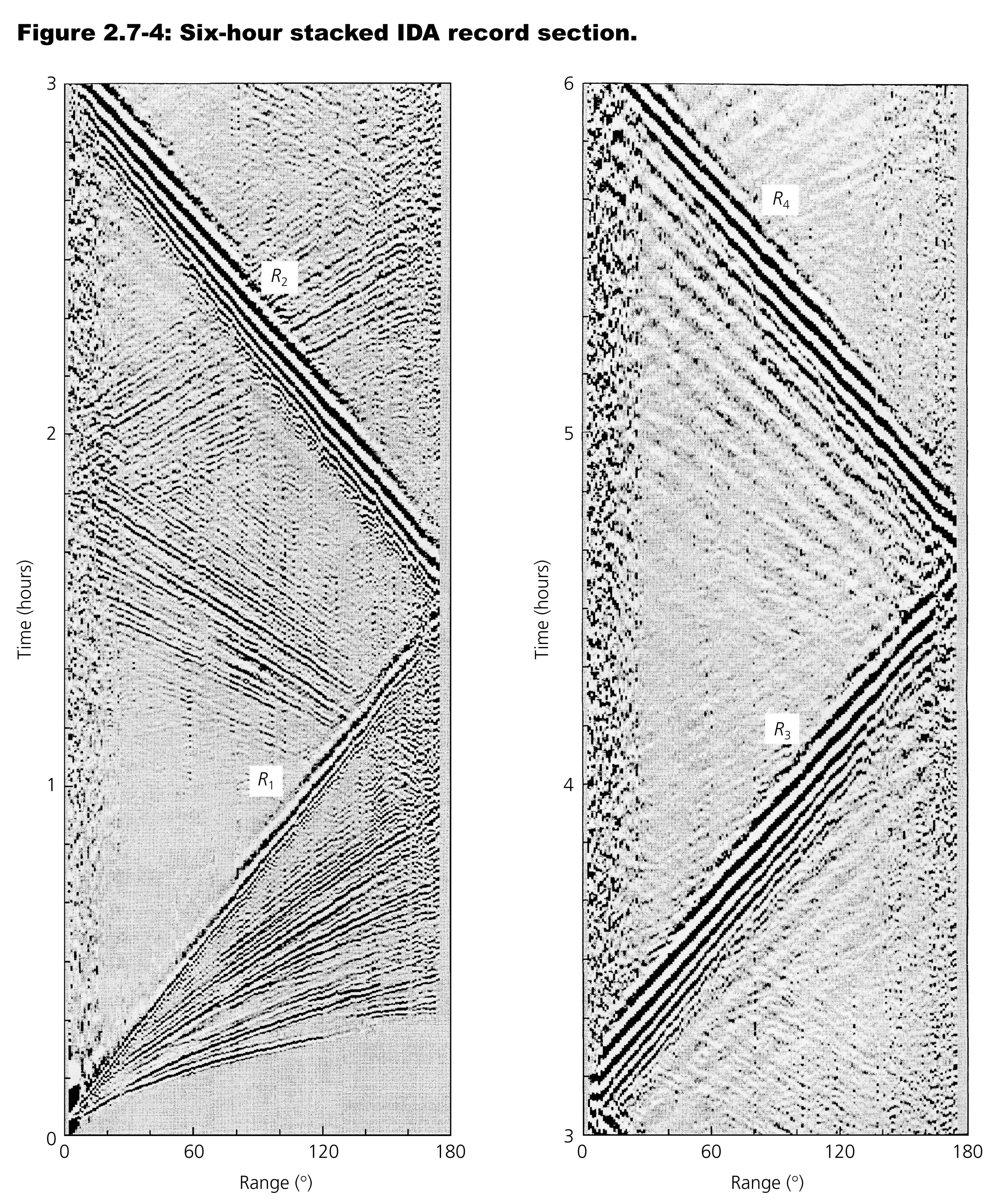 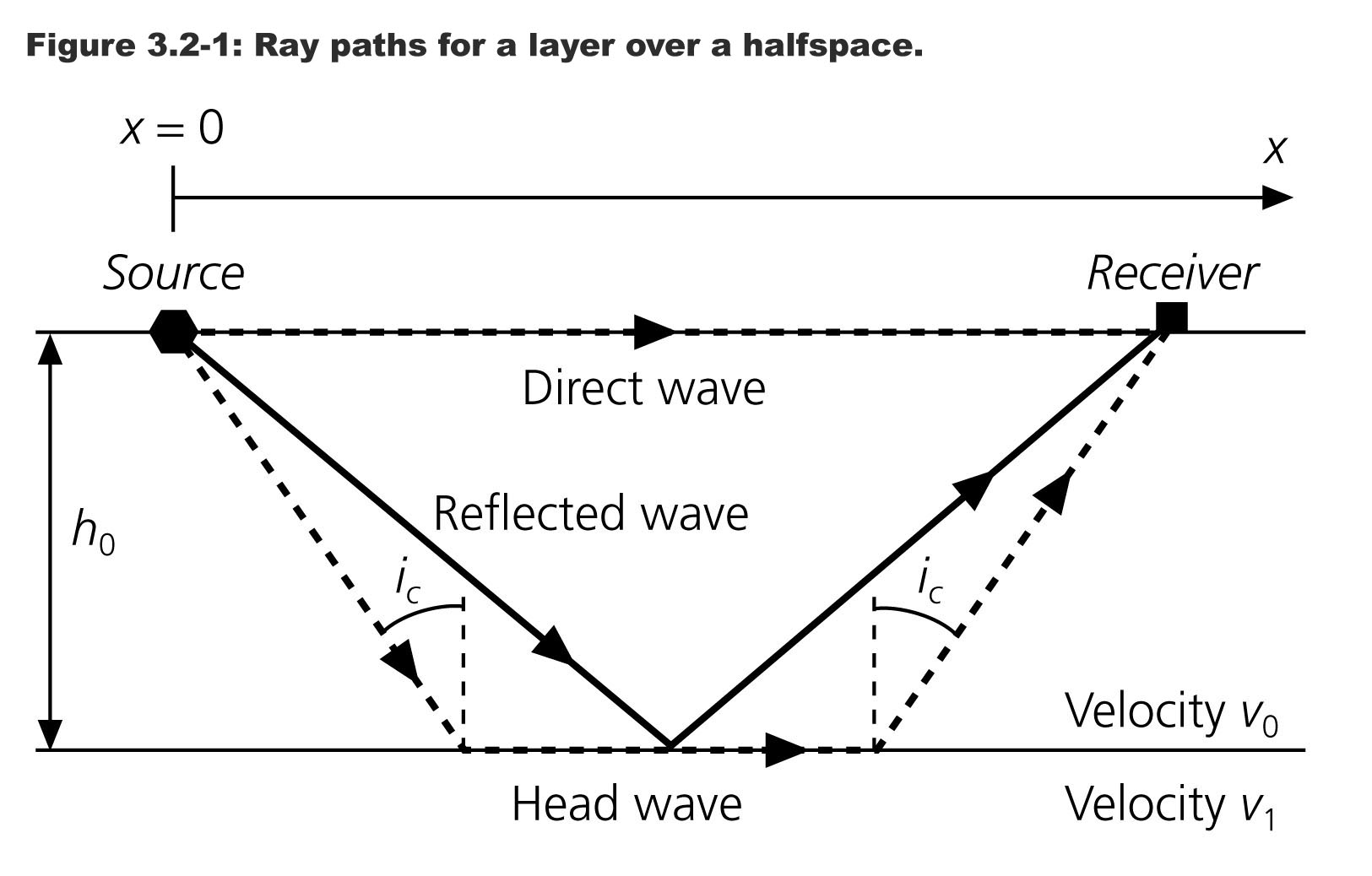 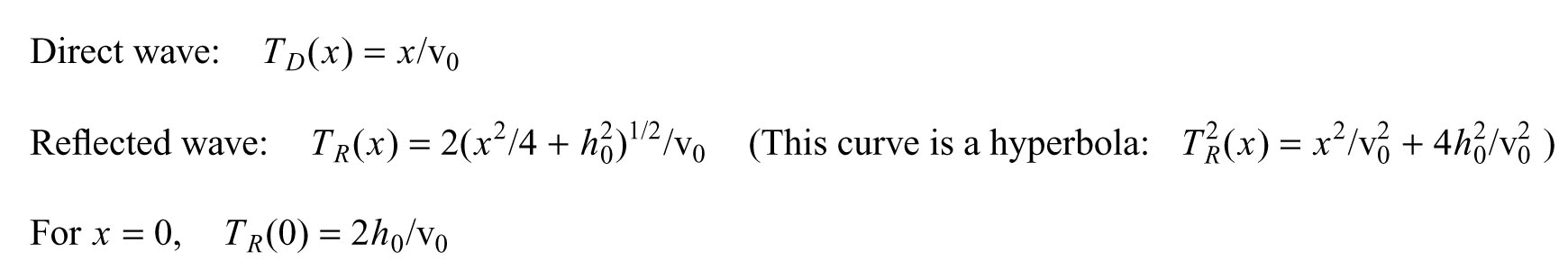 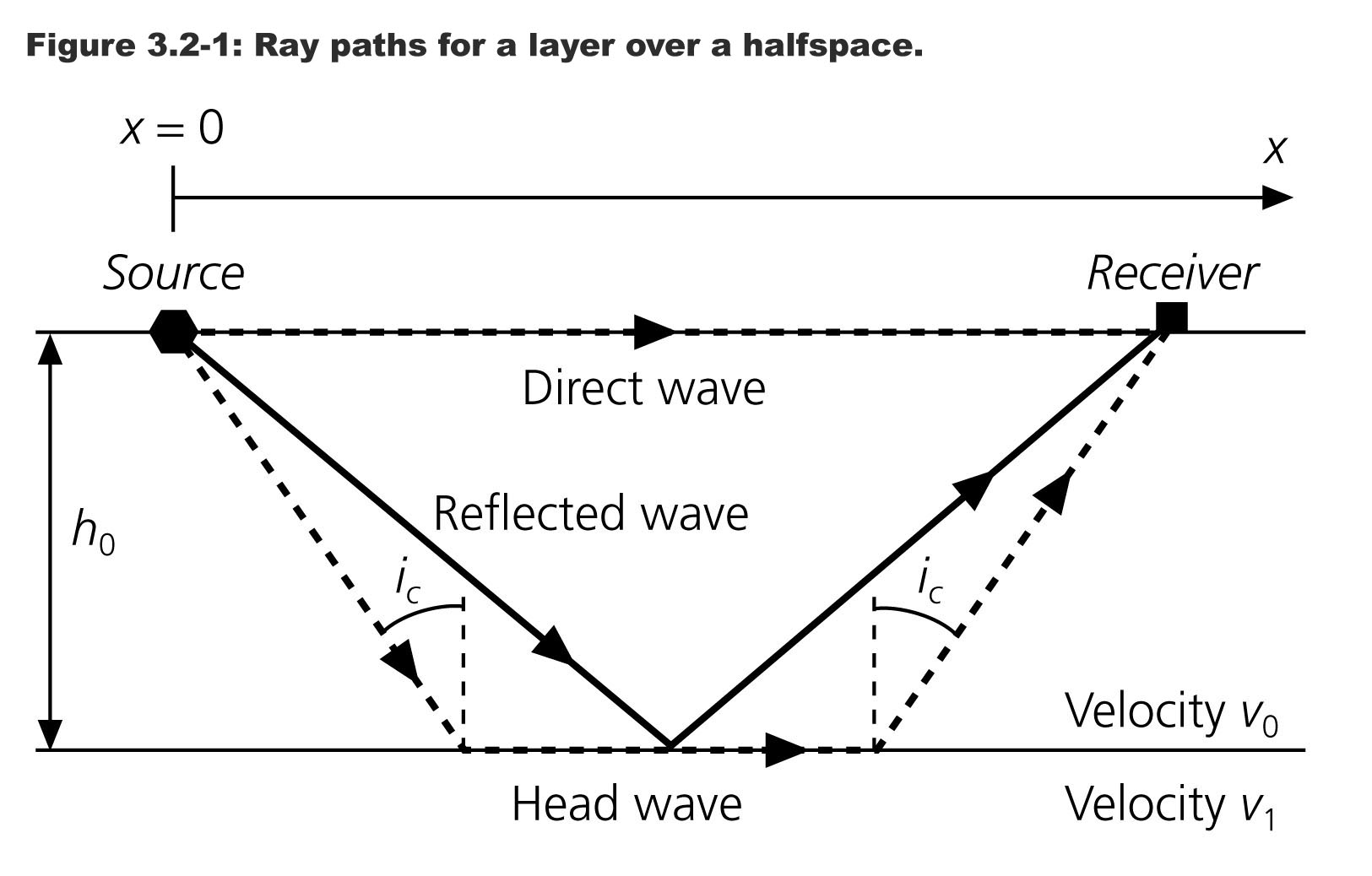 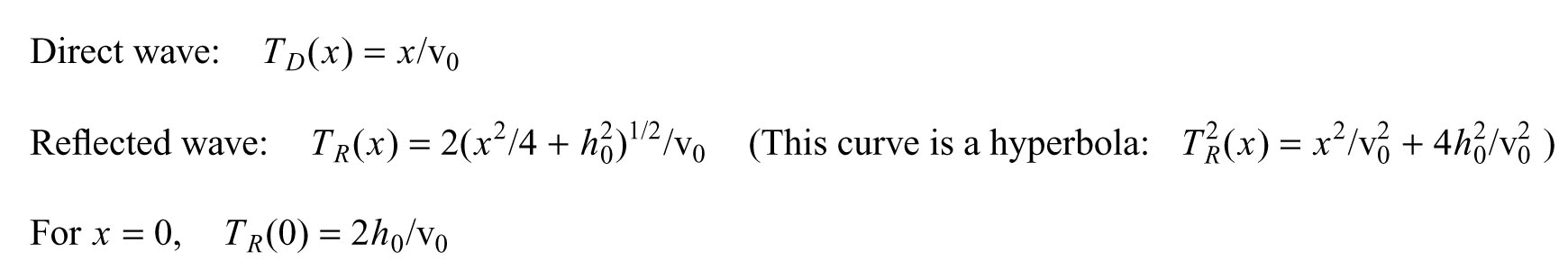 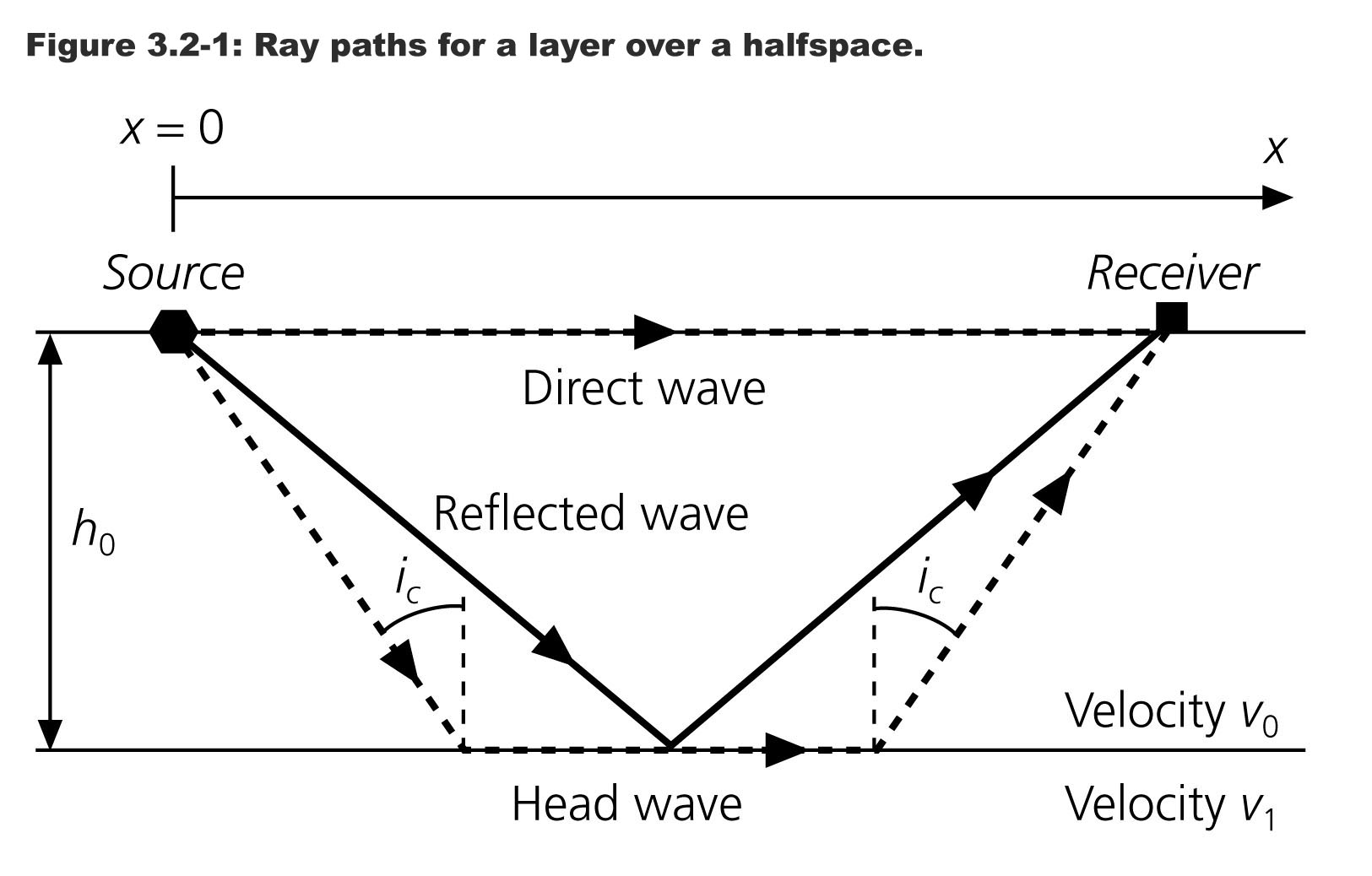 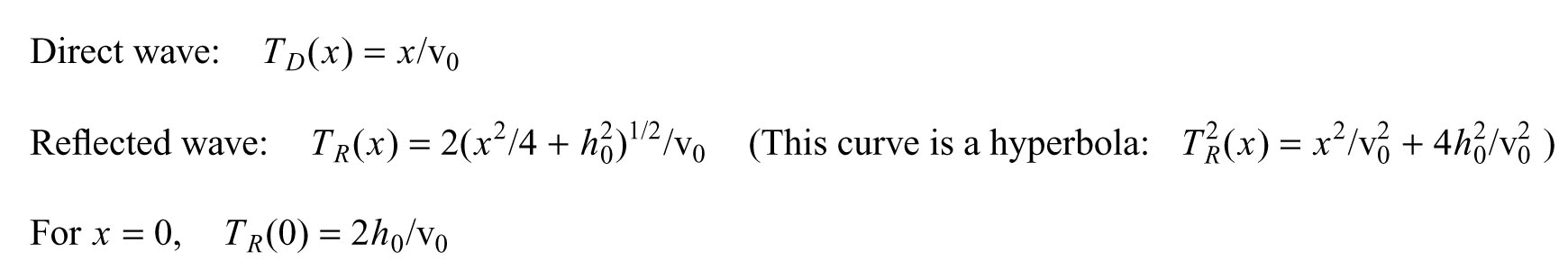 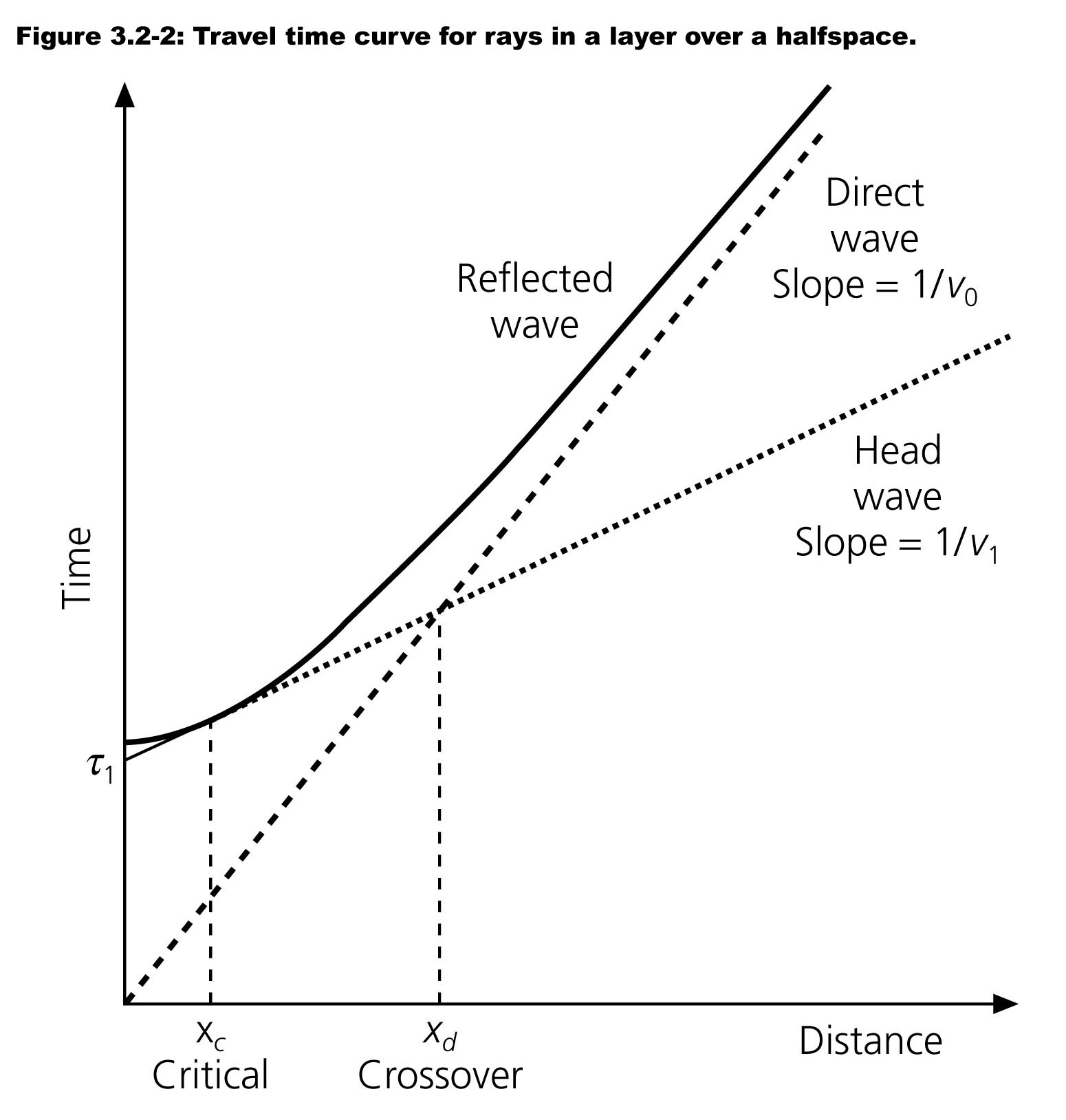 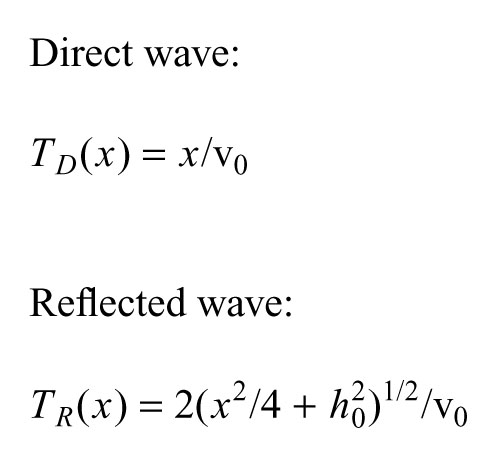 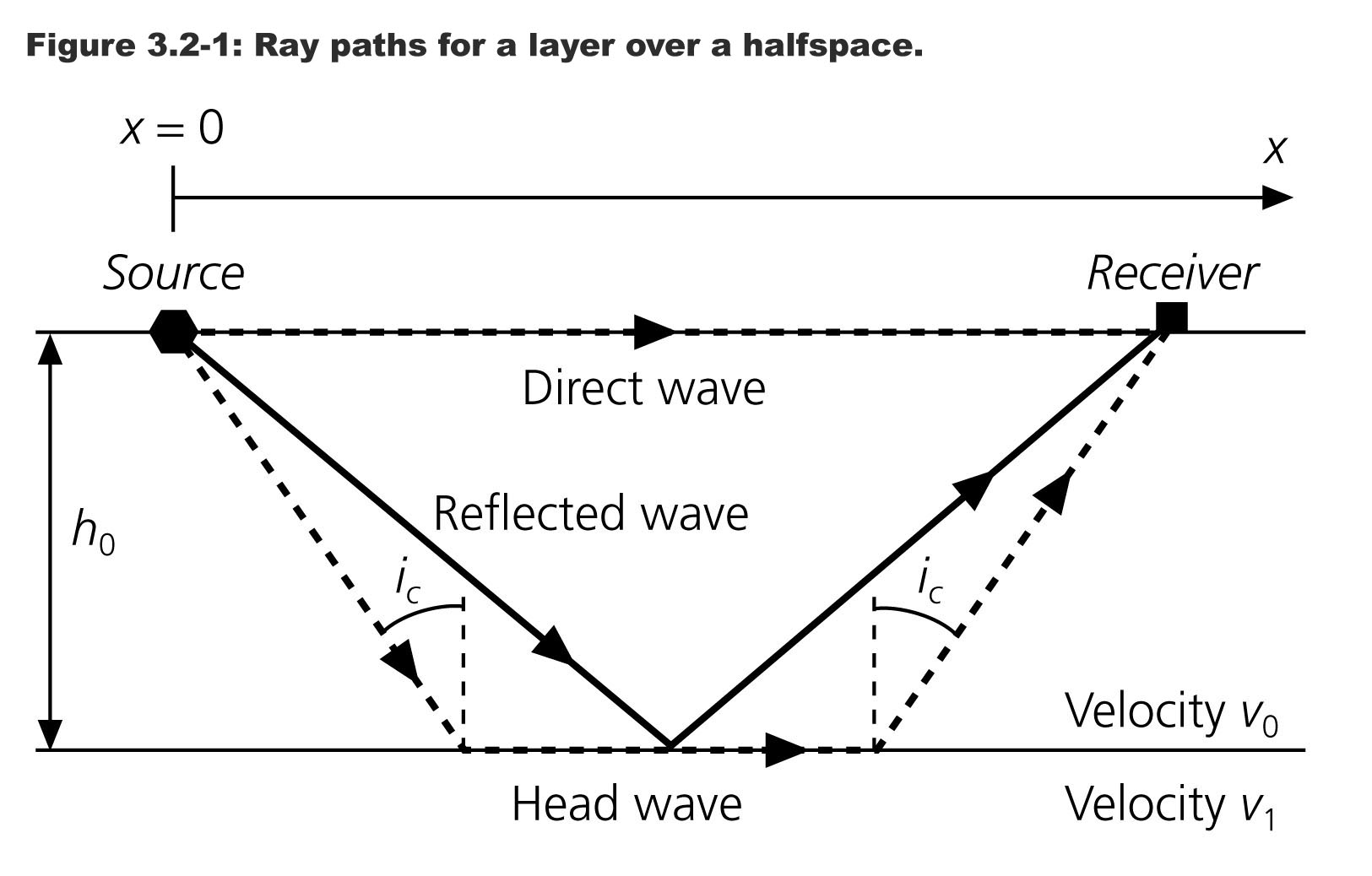 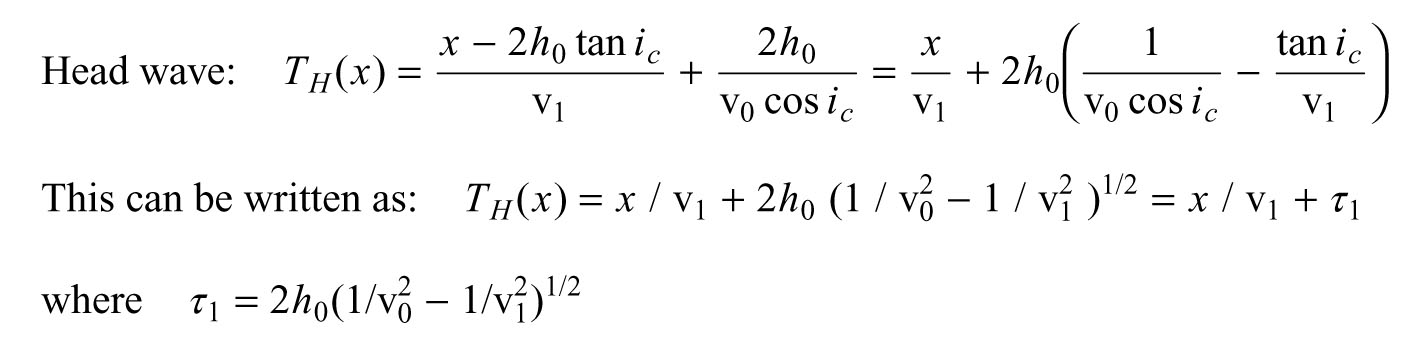 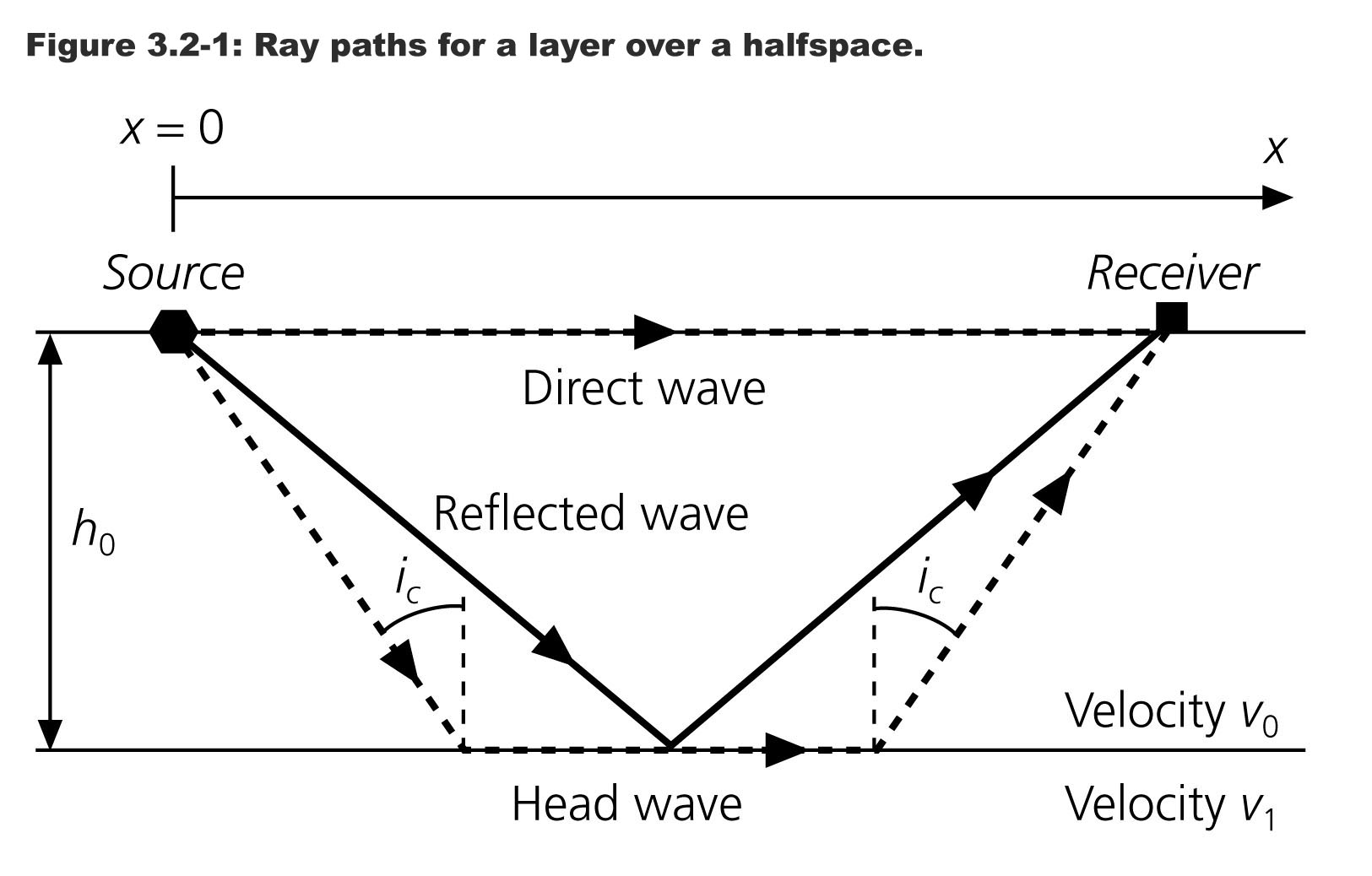 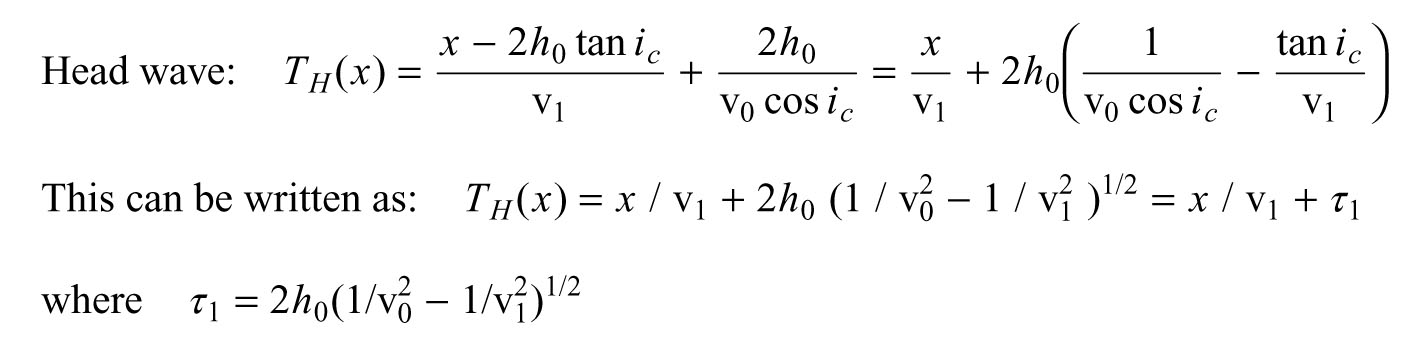 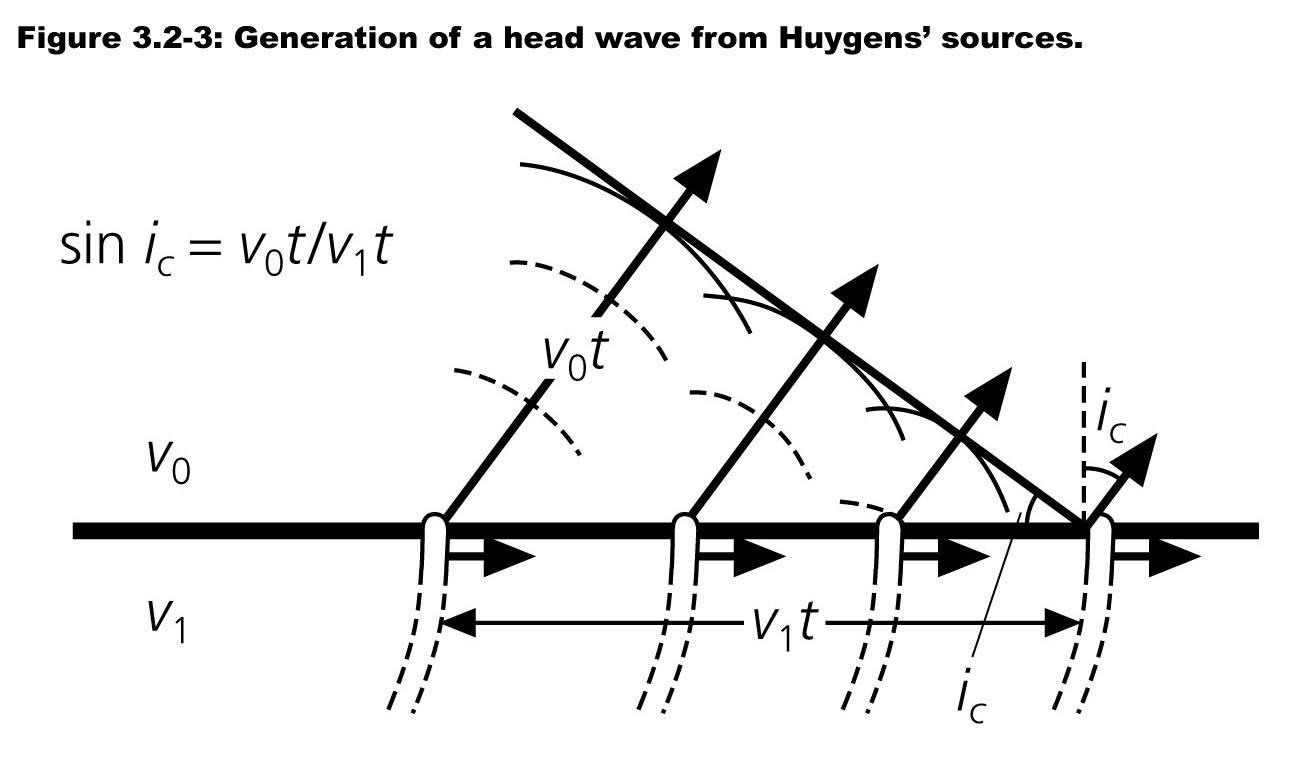 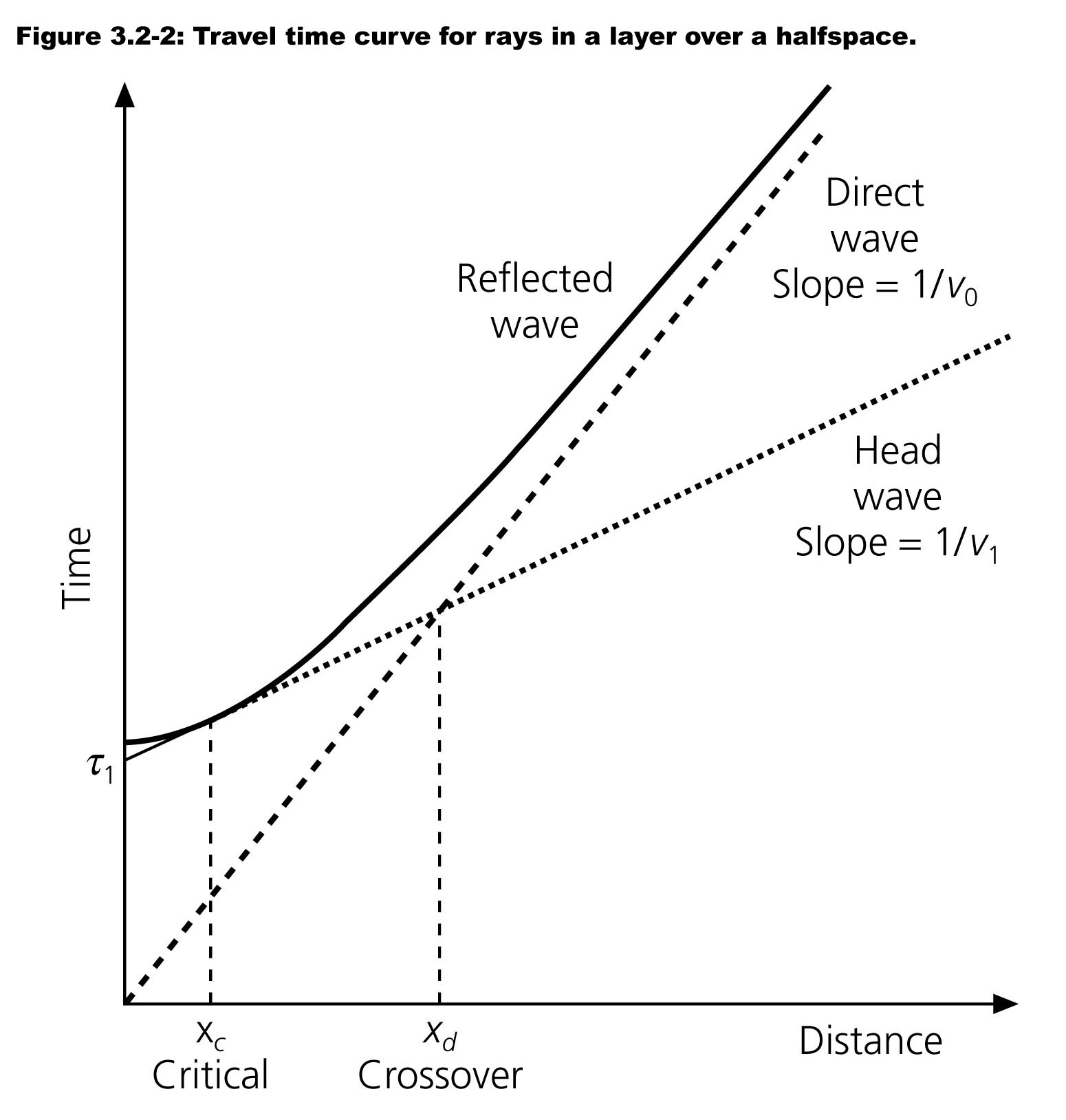 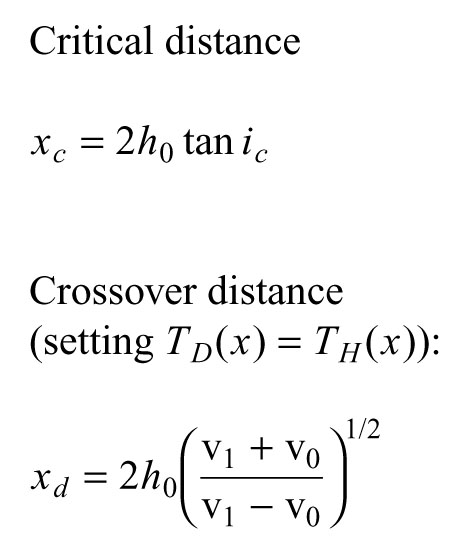 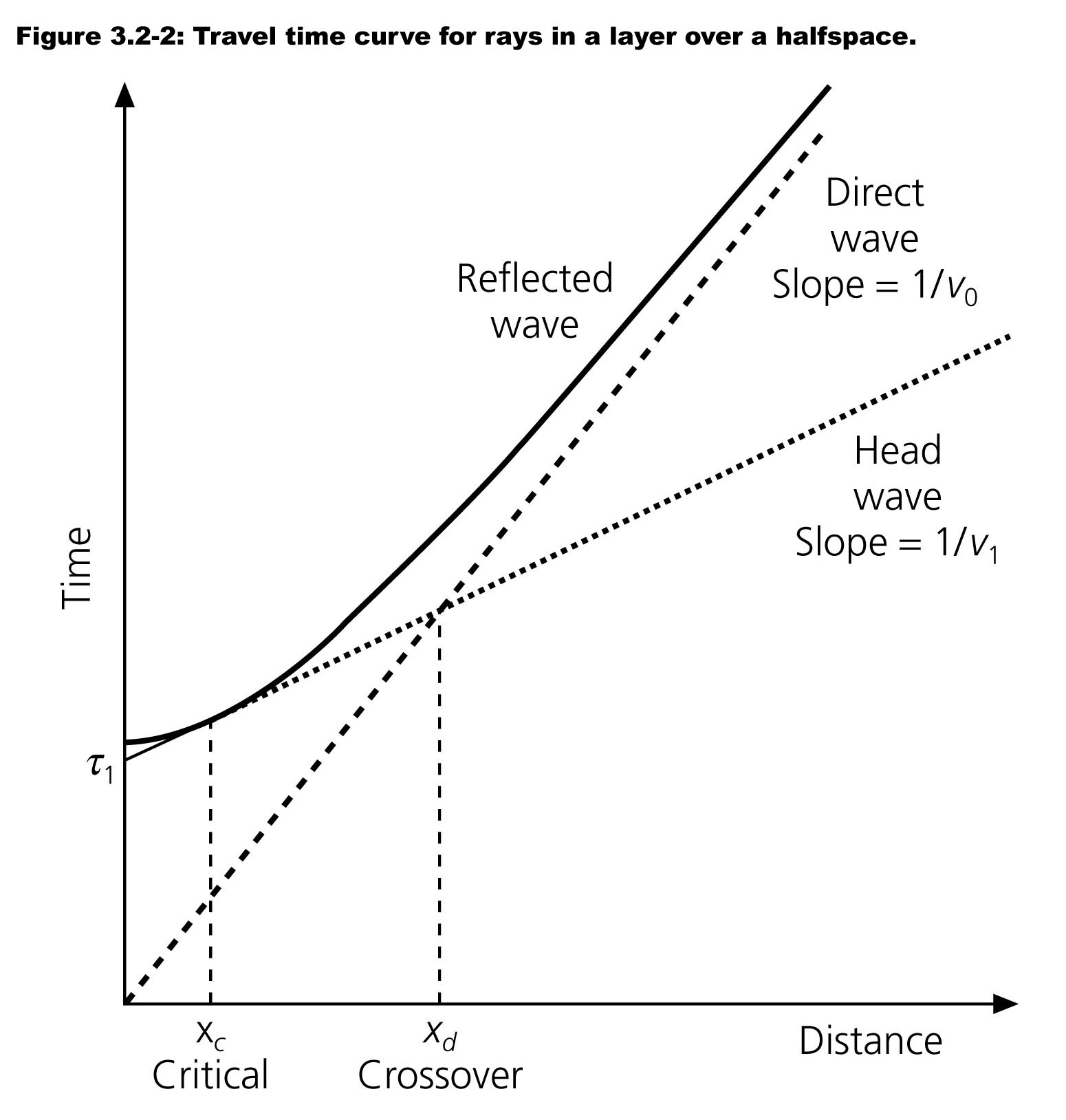 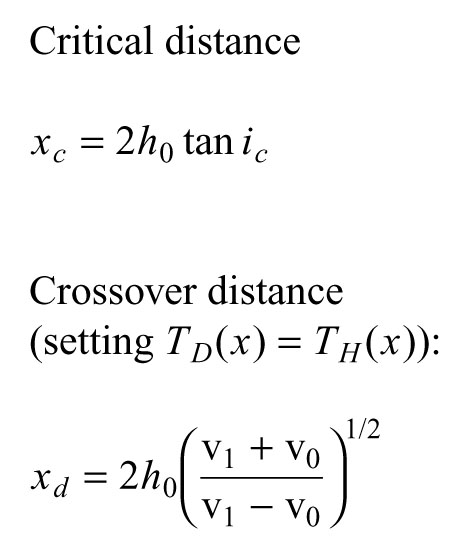 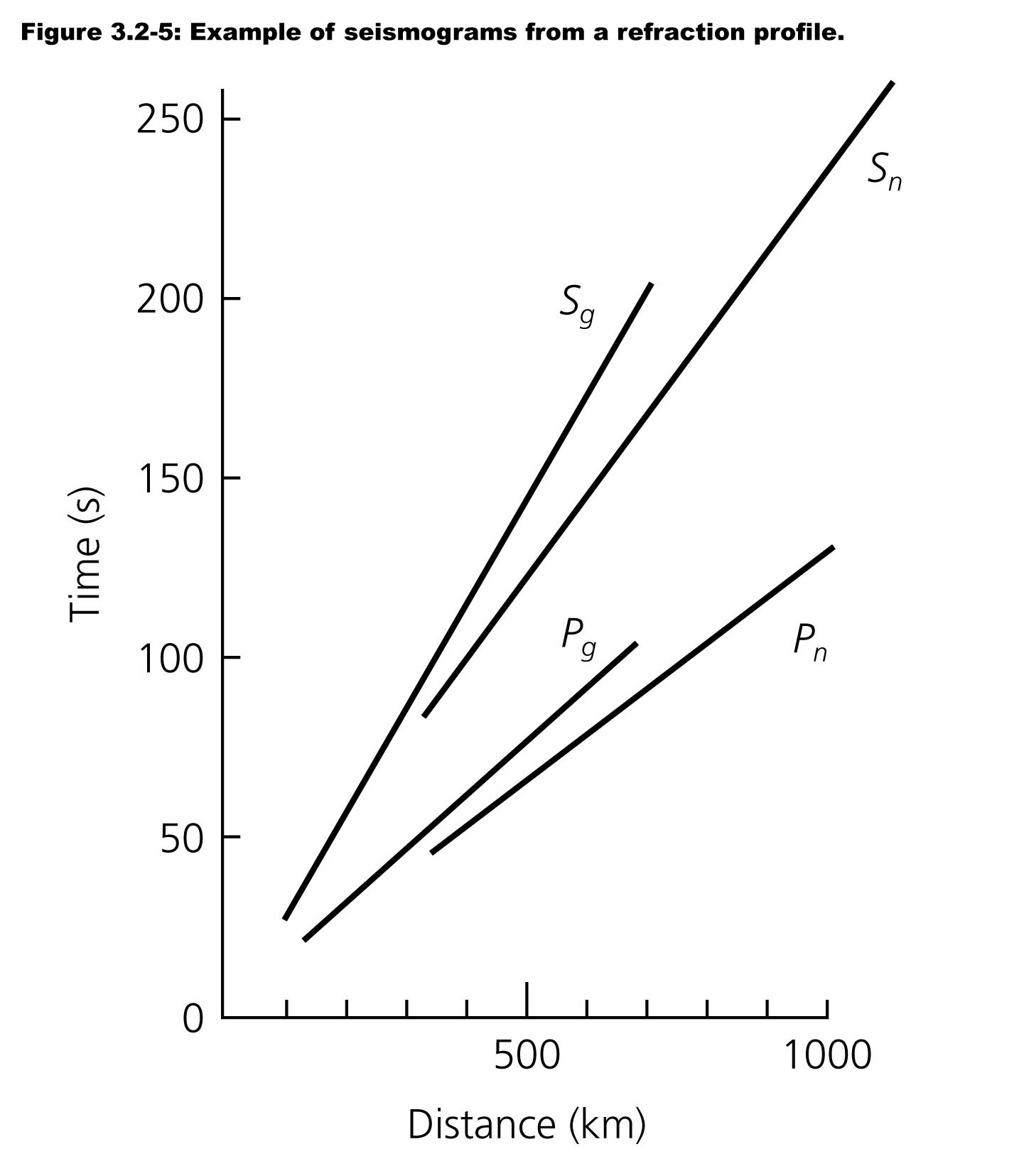 Figure 3.2-4  Mohorovičić’s results showing distinct mantle and crust
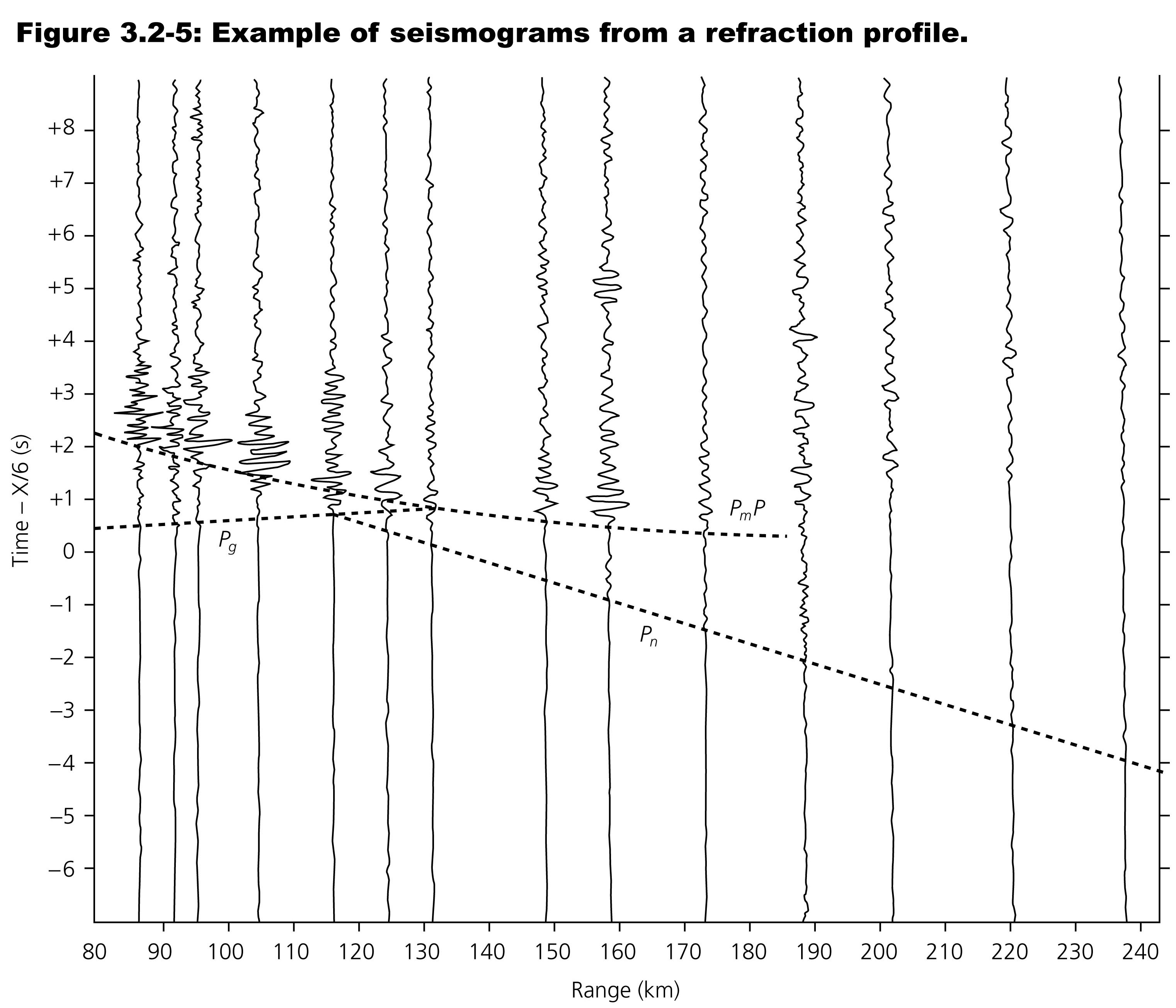 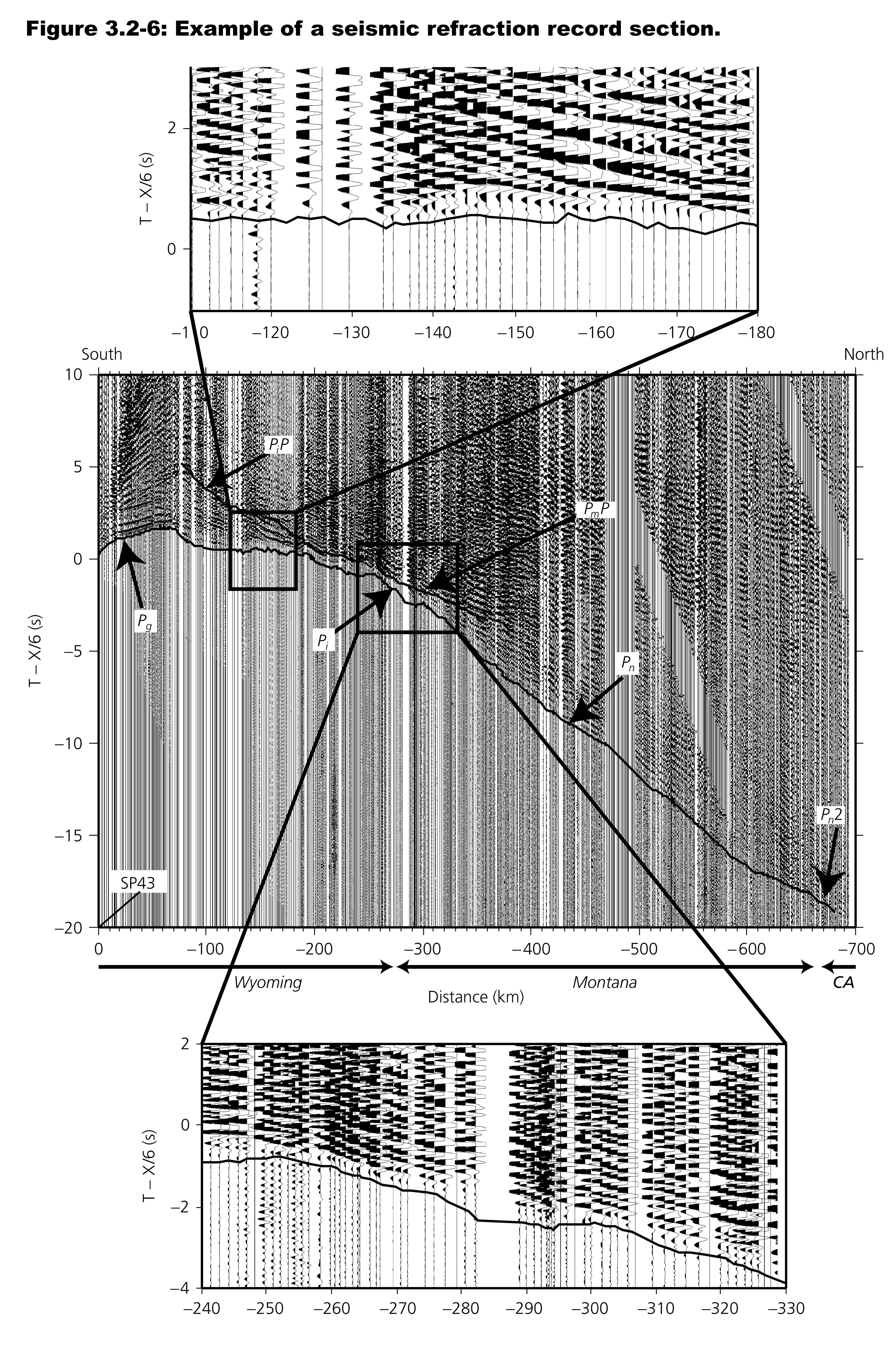 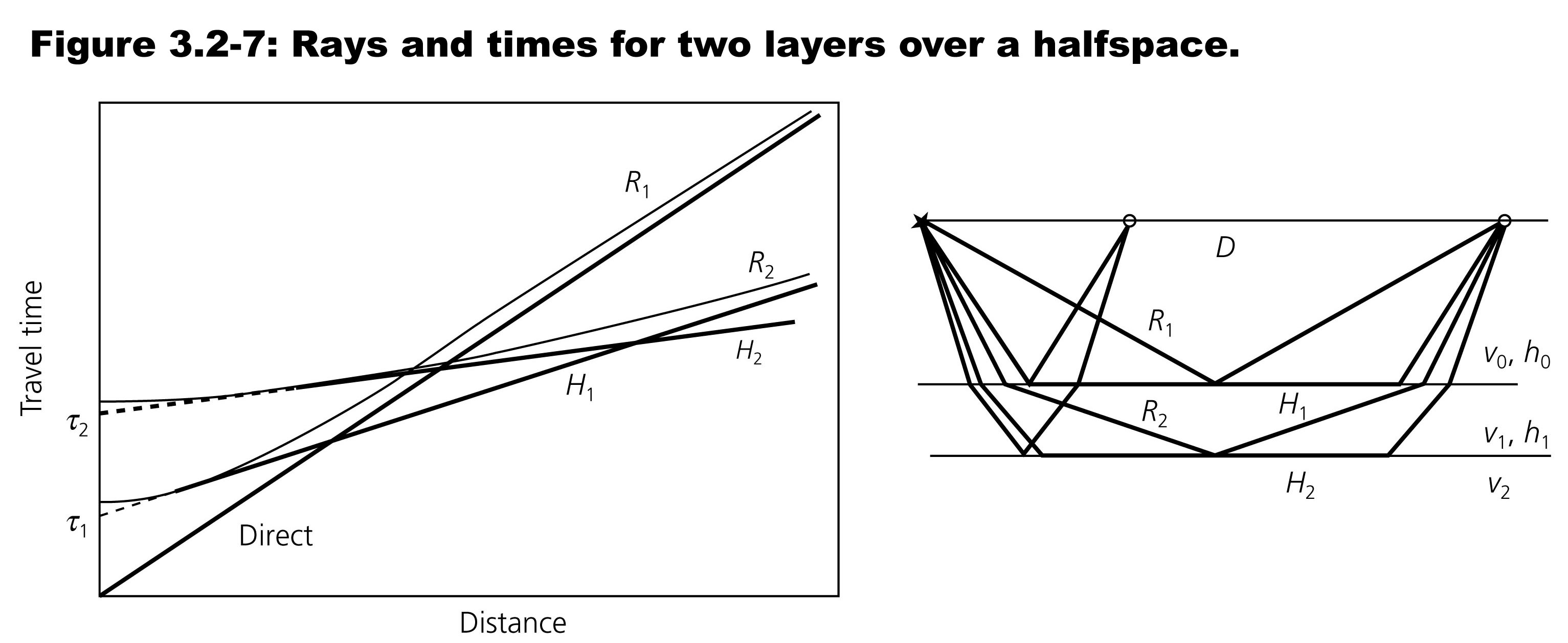 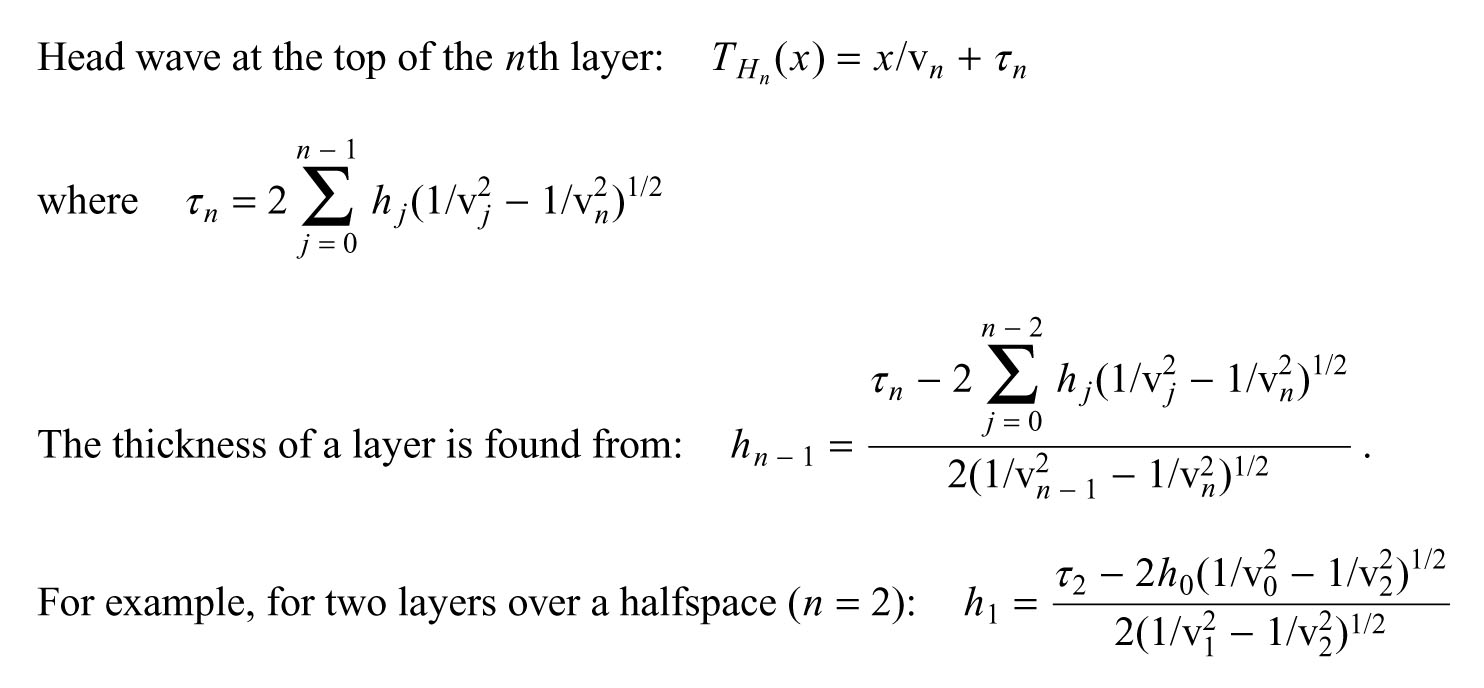 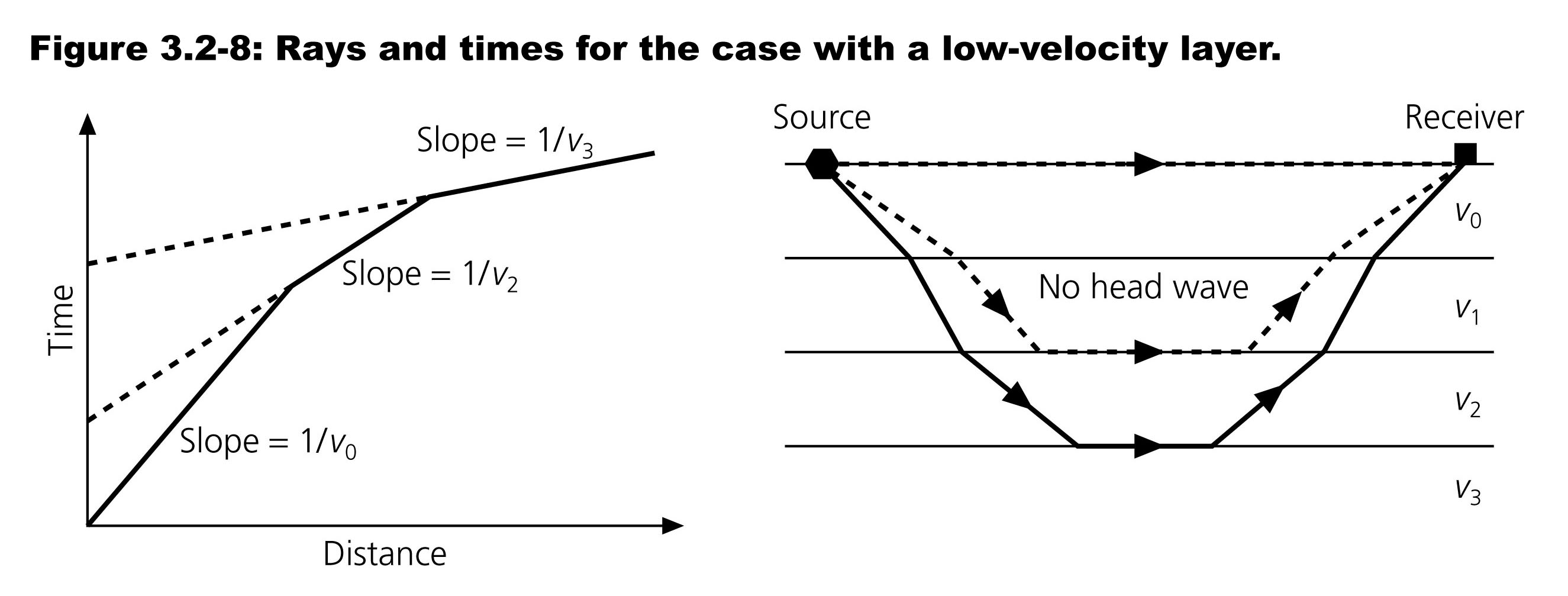 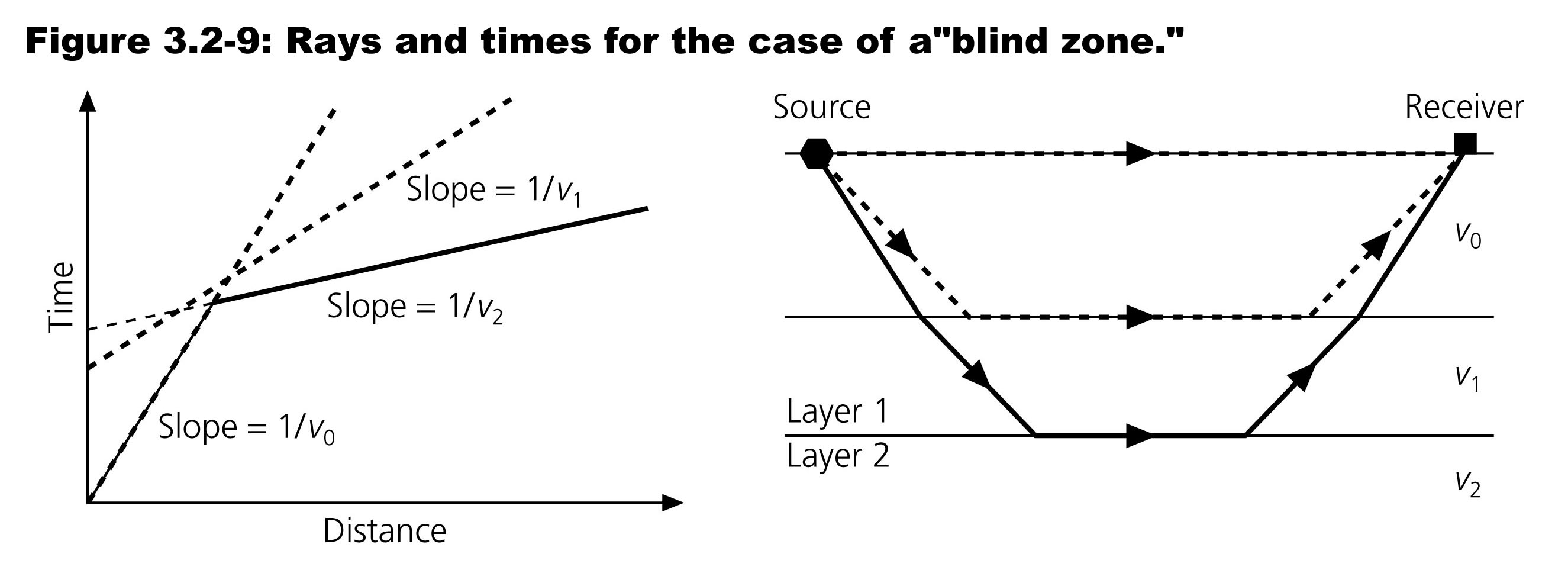 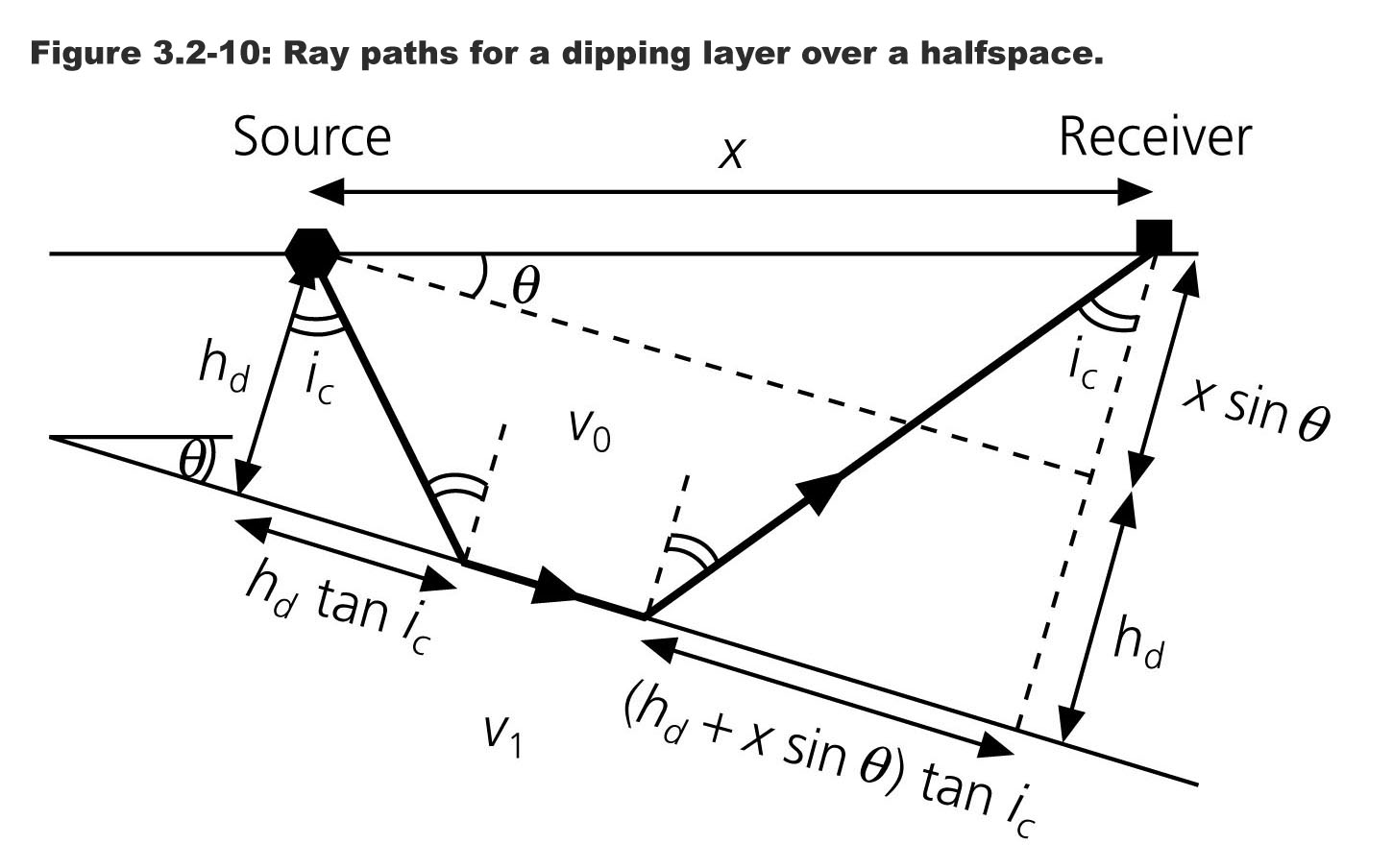 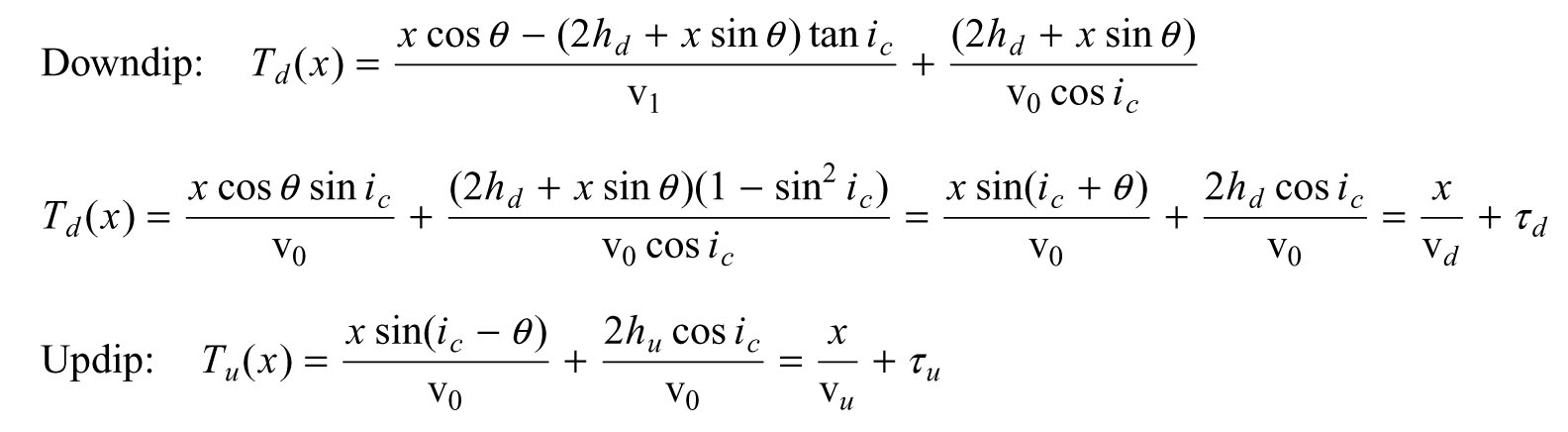 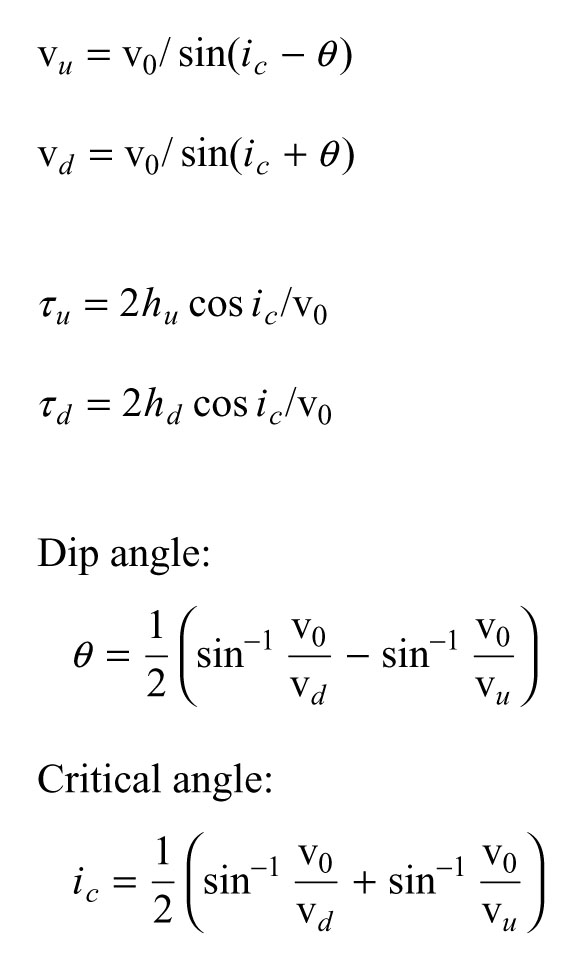 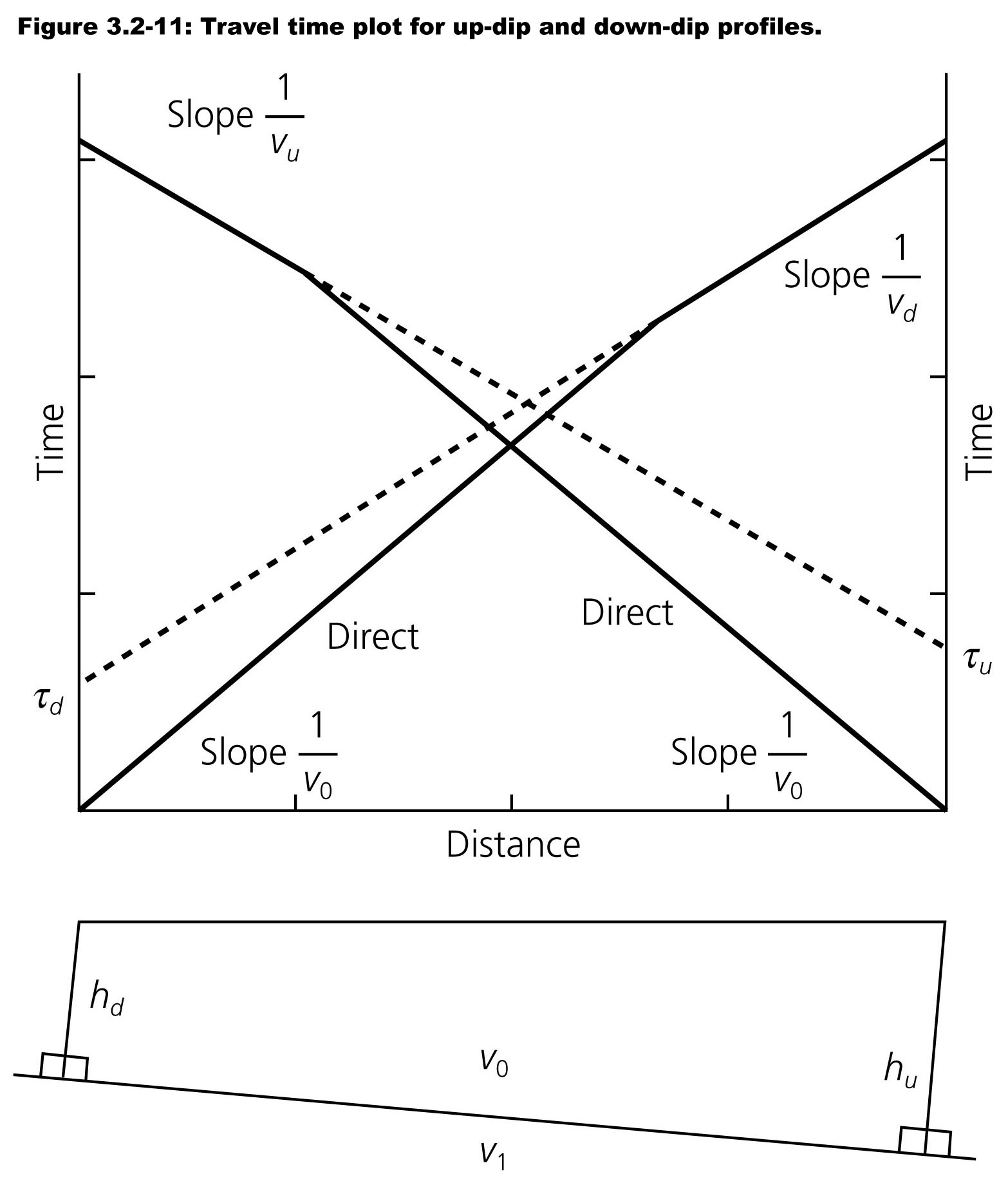 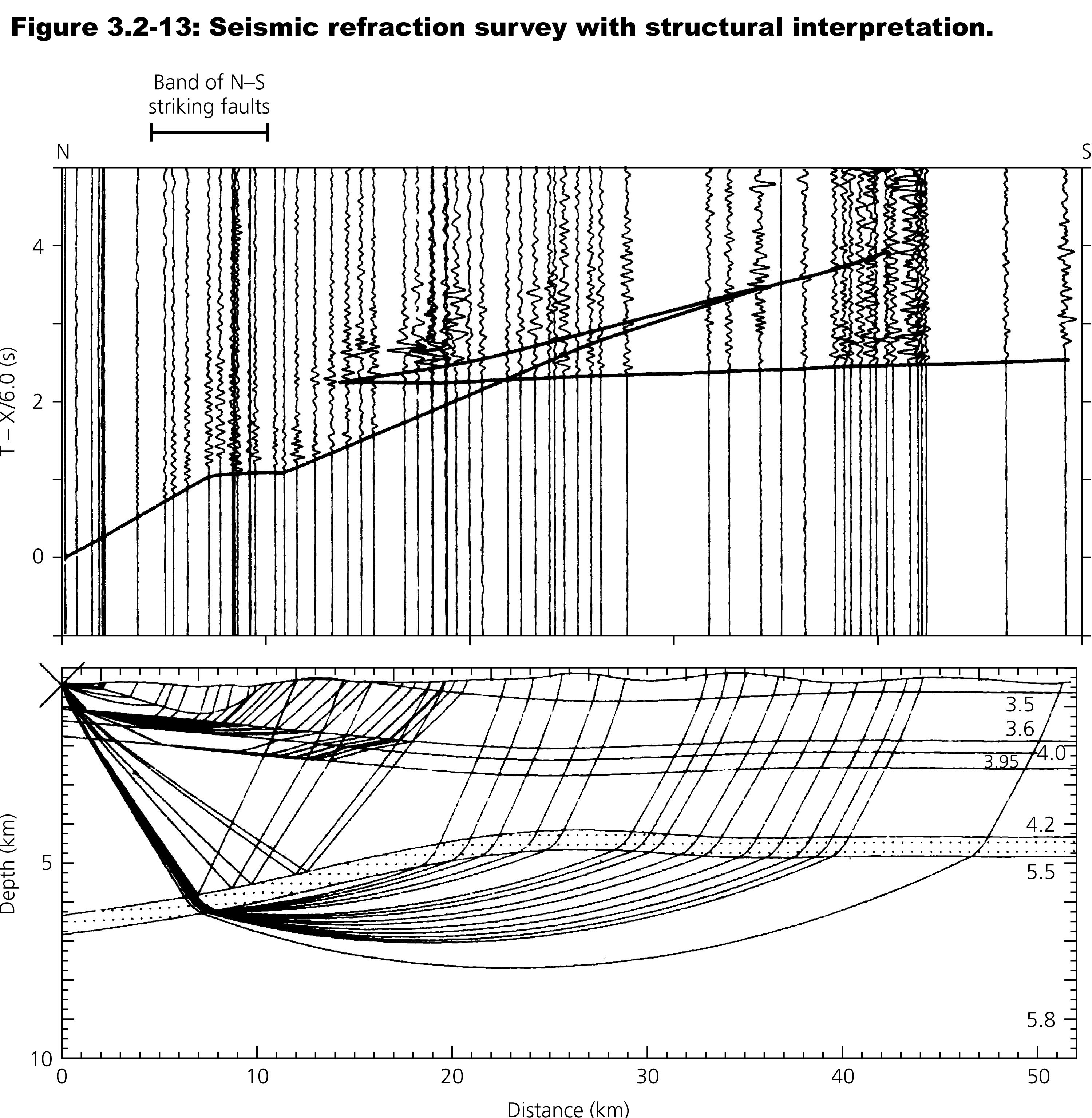 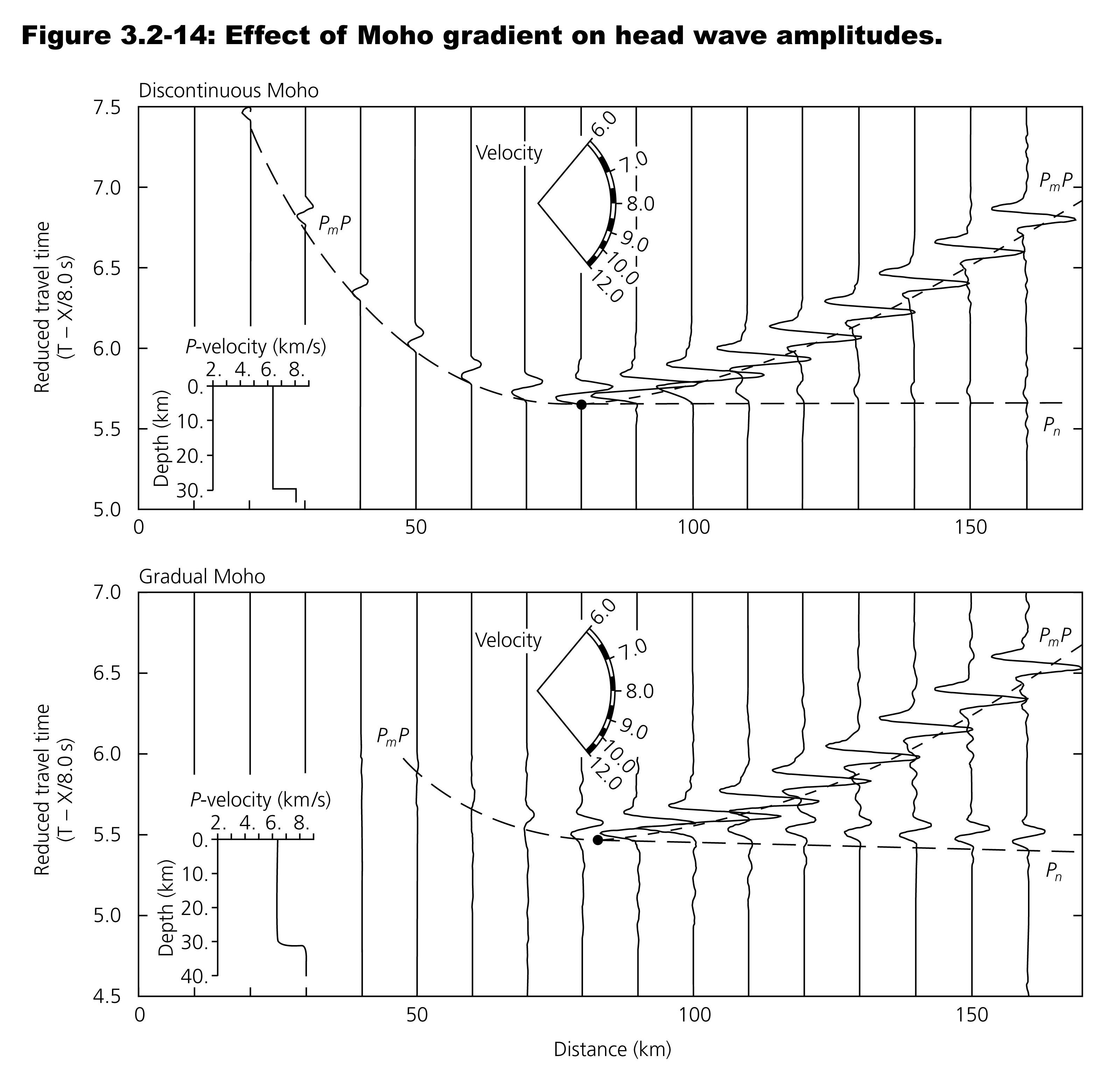 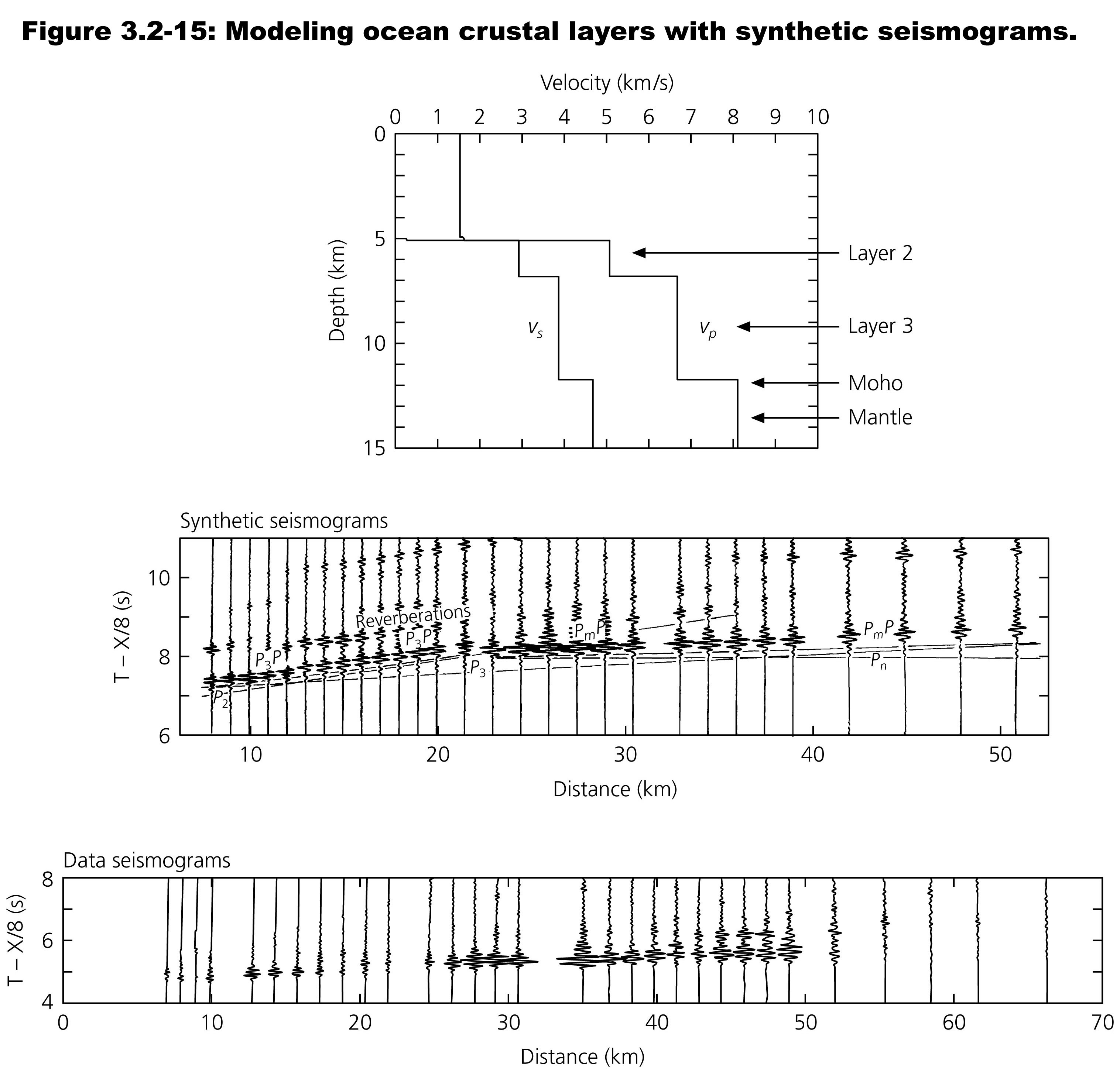 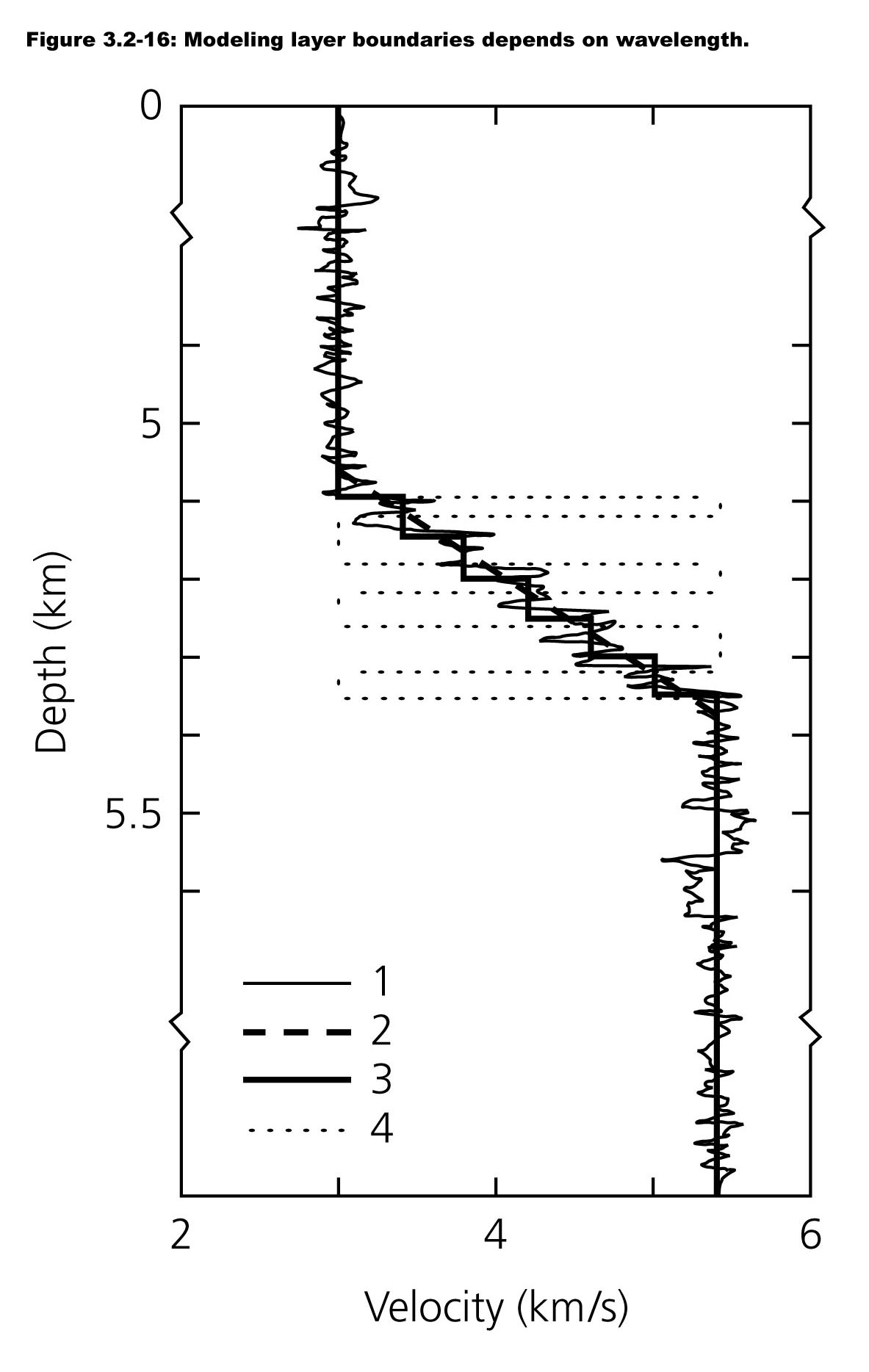